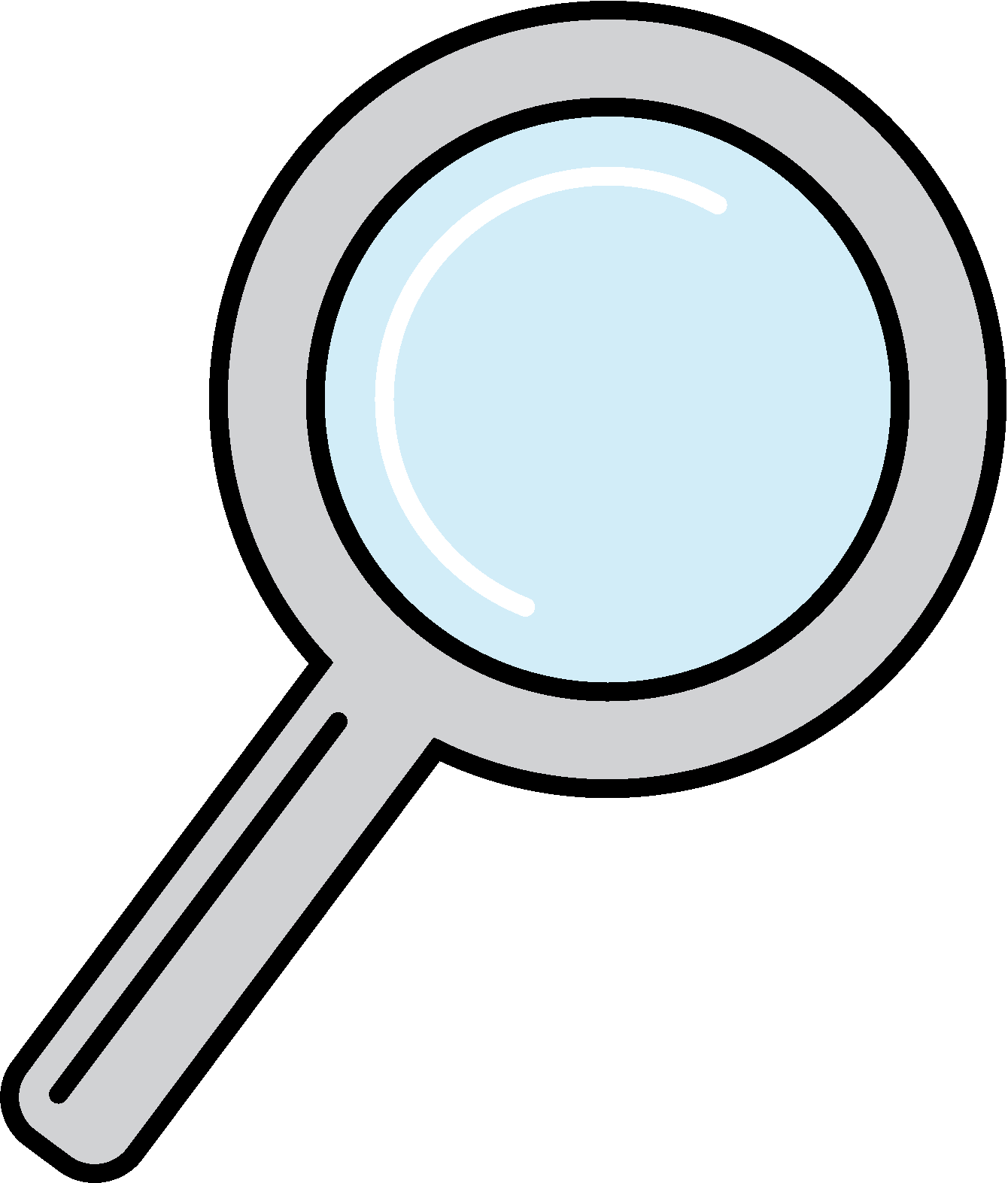 BUSINESS AS USUAL
WASTE AUDITIN PROGRESS
Text Goes Here About Audit
Month/Day/Year-Month/Day/Year
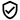 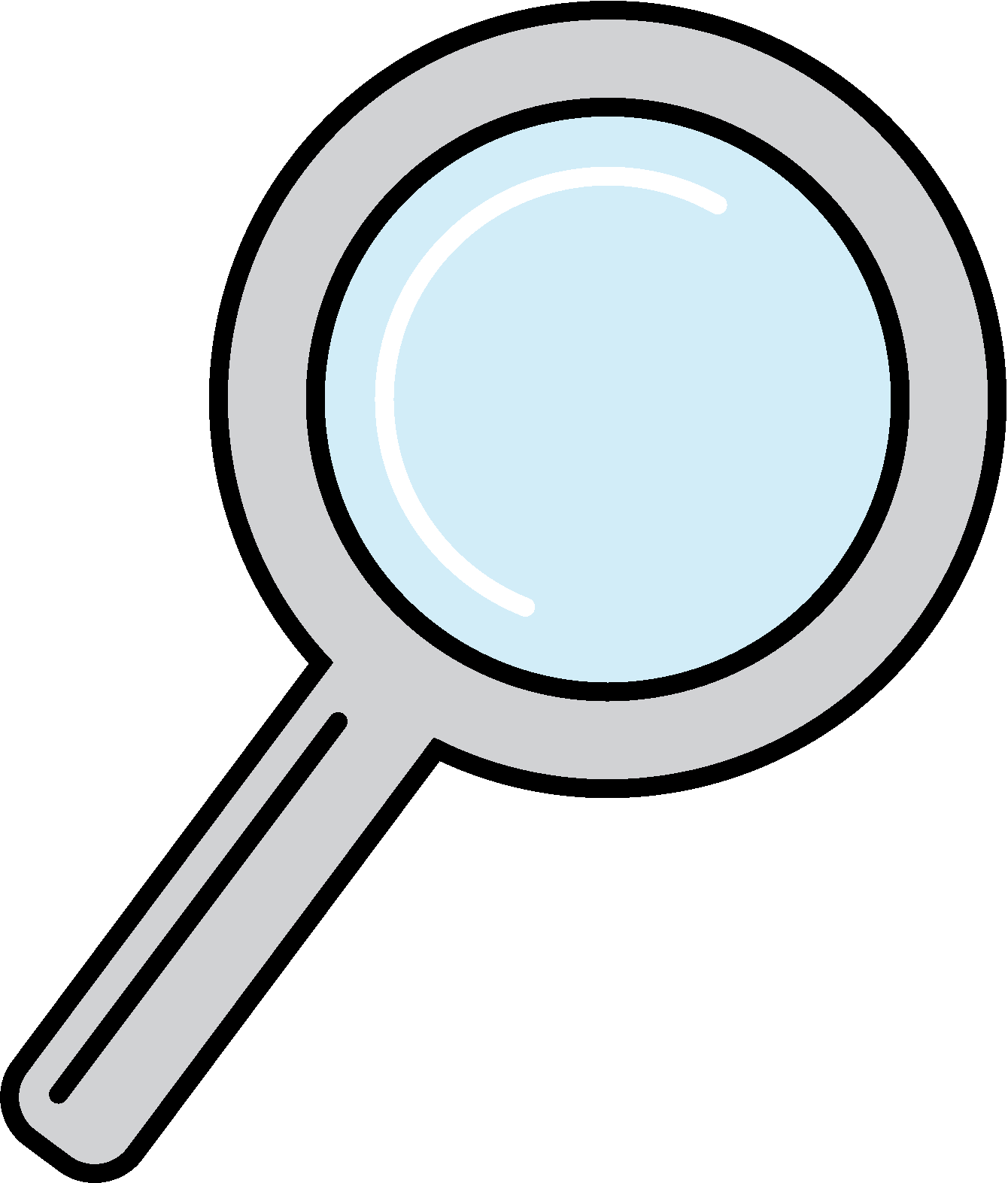 NEGOCIOS COMO SIEMPRE
AUDITORÍA DERESIDUOS EN CURSO
Aquí va el texto sobre auditoría
Mes/Día/Año-Mes/Día/Año
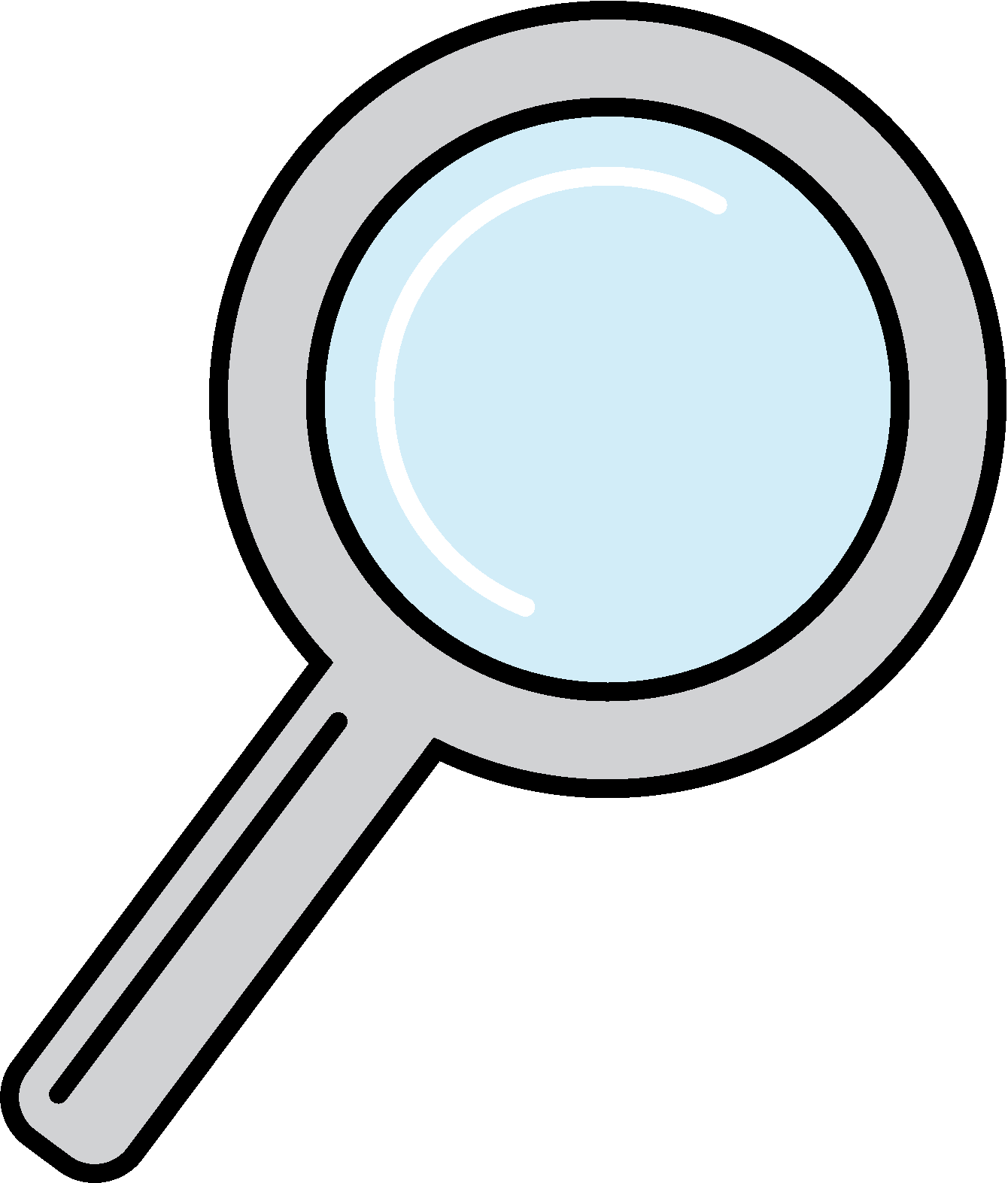 POST-AJUSTE
AUDITORÍA DERESIDUOS EN CURSO
Aquí va el texto sobre auditoría
Mes/Día/Año-Mes/Día/Año
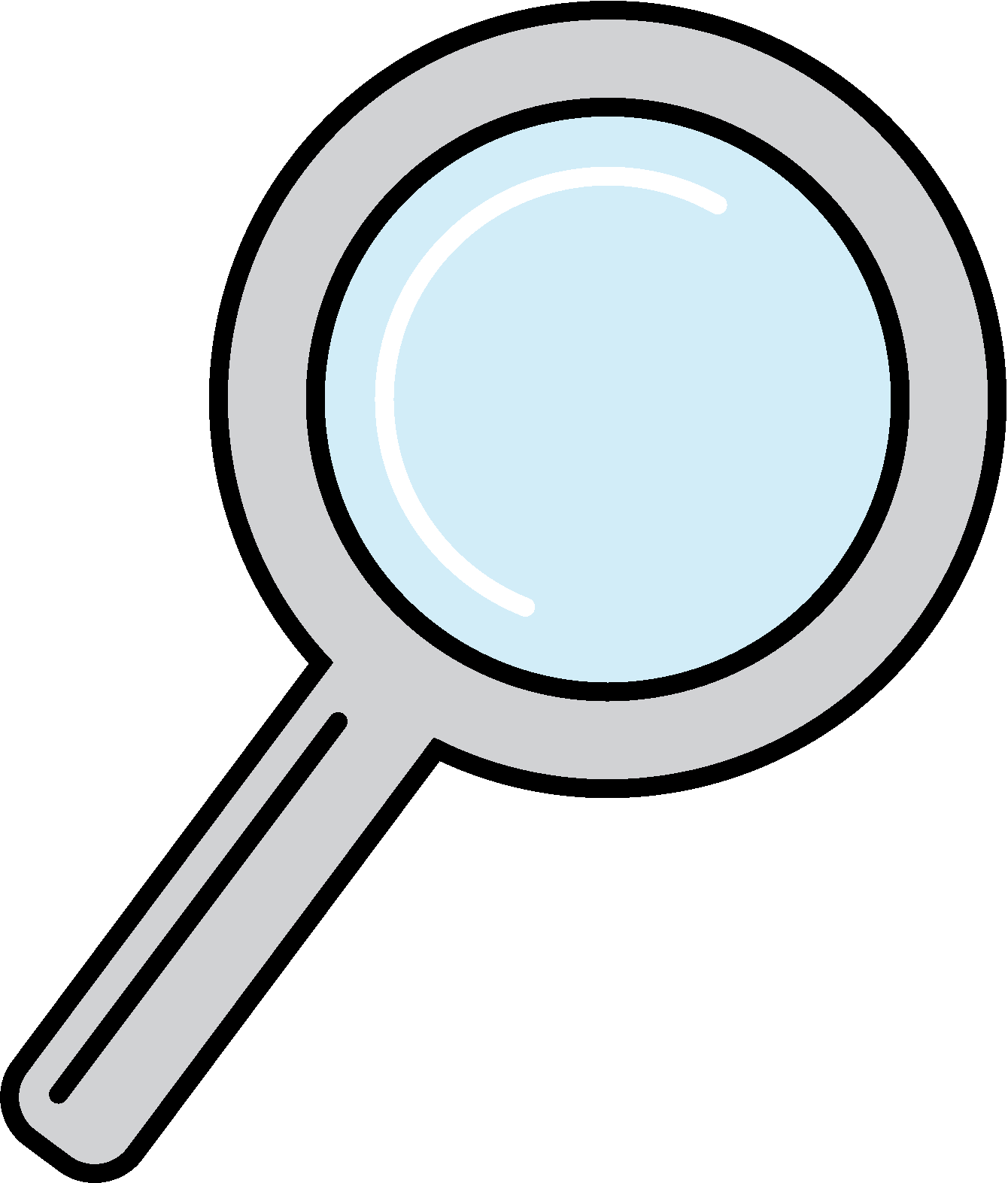 POST-ADJUSTMENT
WASTE AUDITIN PROGRESS
Text Goes Here About Audit
Month/Day/Year-Month/Day/Year